Plant Science
9.1 – Plant Structure & Growth
Land plants
Seeded vascular plants
Further divided into 2 categories:
Gymnosperms: a vascular plant with non-enclosed seeds3
Angiosperms: a vascular plant with seeds enclosed in protective tissue3
***Our focus will be on angiosperms***
Angiosperms
Angiosperms
Angiosperms generally have 3 types of tissue (with a 4th special tissue):
Dermal tissue: the outer layer of cells that form a protective covering for a plant; includes epidermis and periderm3
Ground tissue: a plant tissue that has multiple functions and that makes up most of the inside of a plant3
Vascular tissue: structures that transport sap (water, sugar, minerals) and provide vertical support for the plant’s body4
Meristematic tissue: the undifferentiated embryonic plant tissue from which all other plant tissues develop3
Vascular tissue
There are 2 main types of vascular tissue:
Xylem: vascular tissue that transports water and minerals from the roots to the leaves
Passive transport
Dead cells
Unidirectional
Phloem: vascular tissue that transports organic nutrients, often from the leaves to the roots, but also from roots and mature leaves to new leaves
Active and passive transport
Living cells
Bidirectional
Roots
Act as anchors, absorb water & mineral ions, and store carbohydrates
Each root has a protective end called a root cap
The epidermis layer (outer layer, 1 cell thick) of the root often have root hairs that help absorb water and minerals
Root hairs greatly increase surface area of the root
The next layer is called the cortex and stores starch molecules
The inner layer contains the vascular cylinder which contains the plant’s conducting tissues (xylem and phloem)
Roots5
Root modifications
Stems
Connect leaves, roots and flowers
Transport materials
Support aerial parts of the plant
Contain vascular bundles (xylem, phloem and associated tissues) arranged in a ring around the outside of the stem
Xylem is located closer to the centre; phloem towards the outside
Between the xylem and phloem is a thin layer called the vascular cambium
The centre of the stem is called the pith
The outside of the stem is called the cortex
Stems5
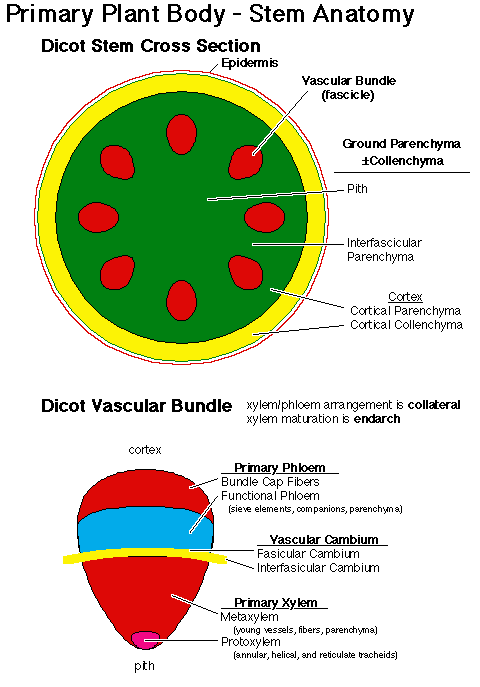 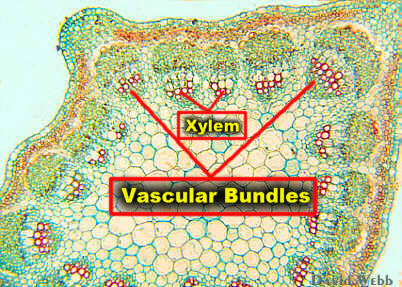 Stem modifications
Leaves
Produce food by photosynthesis
Have a network of veins that transport sugar and water (vascular bundles form the stem)
Cuticle: a waxy covering that provides water resistance, protection, and reduces water loss
Mesophyll cells: cells of the leaf
Palisade layer: primary role is photosynthesis; upper layer of cells; very condensed
Spongy layer: primary role is gas exchange; lower layer of cells; has many air spaces
Leaves
Stoma (pl. stomata): openings in the leaf that control the passage of gases and allow water vapour to escape
Loss of water vapour is called transpiration
Stomata are surround by two guard cells = kidney shaped cells that control the opening and closing of the stomata
Water entering the guard cells causes them to swell, thus opening the stomata
Usually closed at night to prevent water loss
Leaves3
Leaves
Leaf modifications
Meristems
Dicots have 2 types of meristems:
Apical: an area of embryonic tissue found at the root or shoot tips of a plant; root and shoot are the two types of apical meristem3
Root: extend the roots of a plant
Shoot: extend the shoots of a plant
Lateral: the area of embryonic tissue responsible for secondary growth (increased girth) in plants; vascular cambium and cork cambium are the two types of lateral meristem3
Vascular cambium: a thin layer of meristematic tissue found along the length of roots and stems in some plants; produces new vascular tissue and is necessary for secondary growth3
Cork cambium: a type of lateral meristem that produces the outer bark on woody plants3
Meristems2
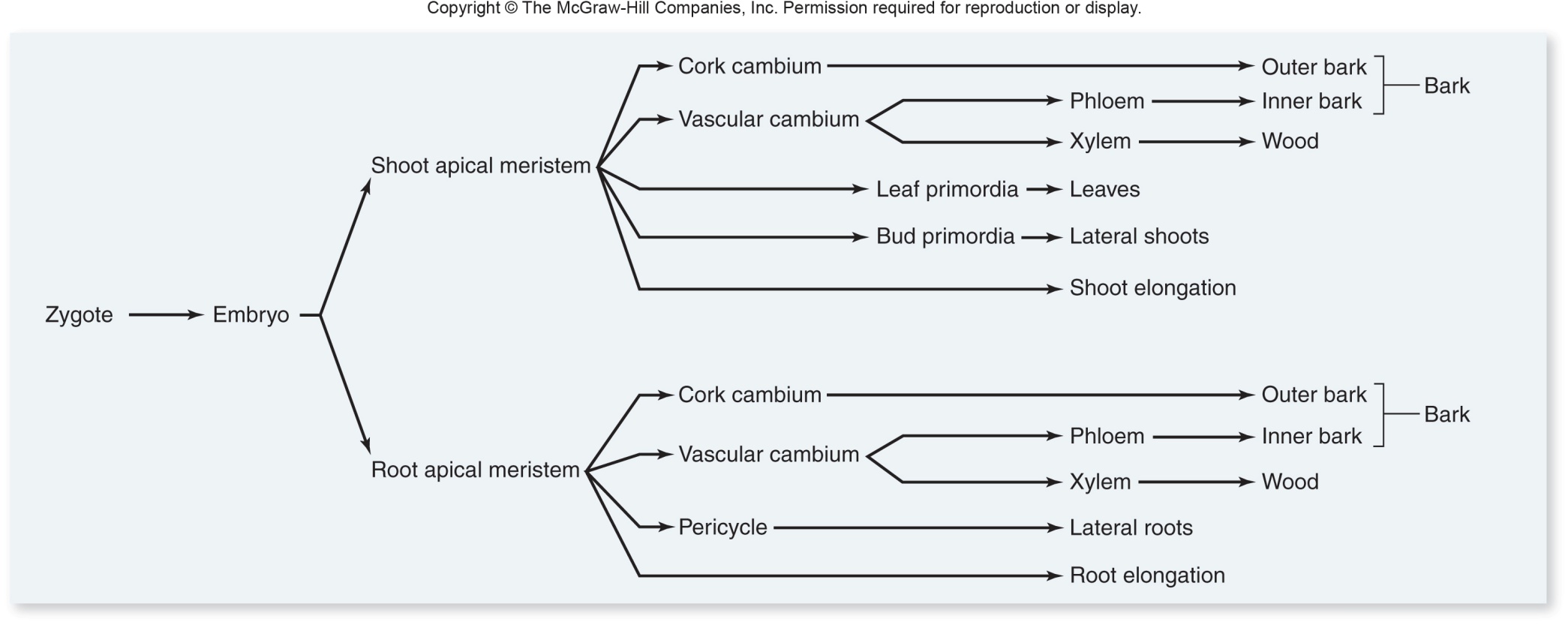 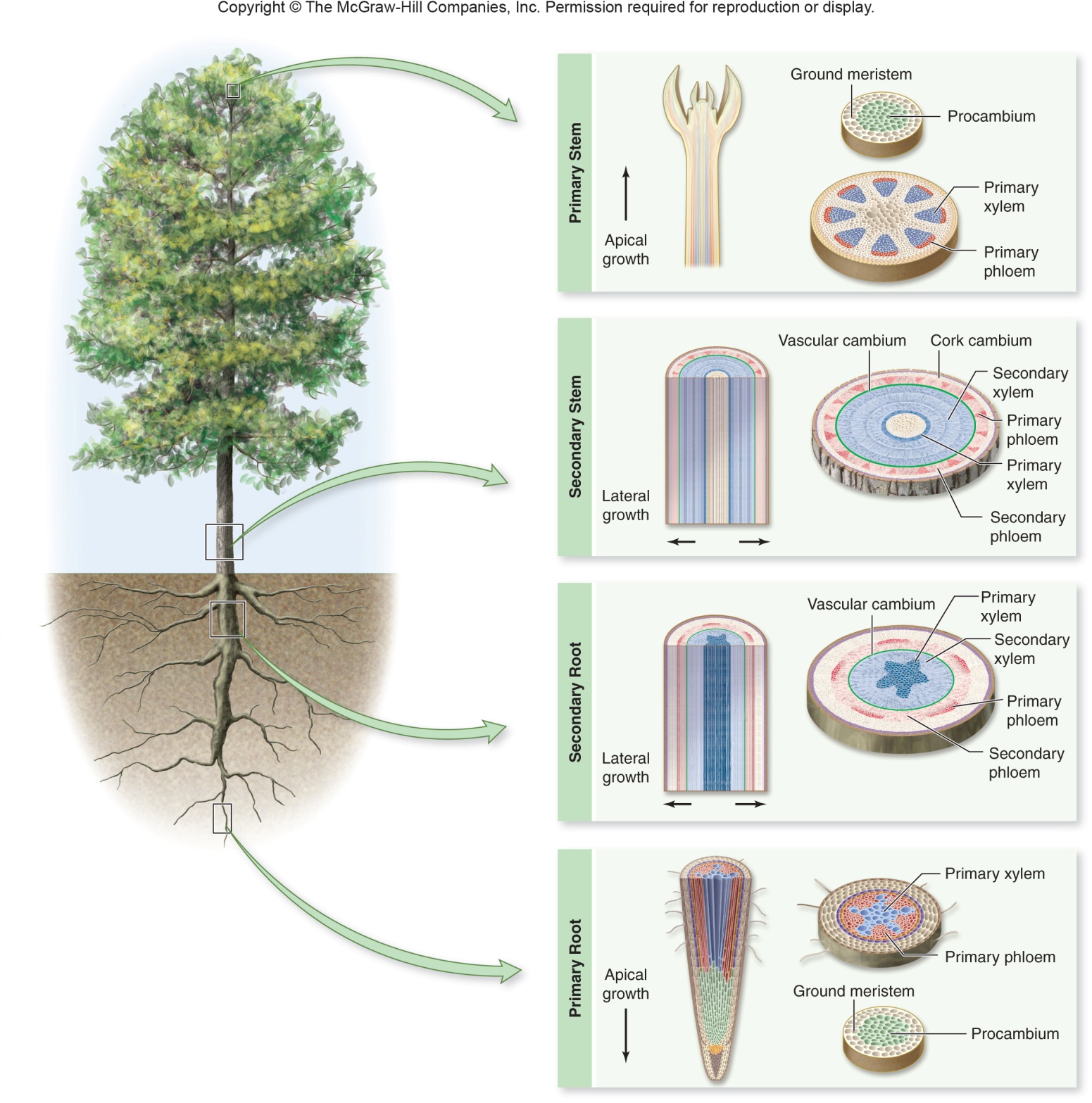 Meristems2
Auxins & phototropism
Tropisms: growth or movement responses to directional external stimuli1
Positive = towards the stimulus
Negative = away from the stimulus
Auxins: plant hormones that cause the positive phototropism of plants shoots and seedlings1
Only work on plant cells with auxin receptors
Found in:
Embryos of seeds
Meristems of apical buds
Young leaves
Auxins & phototropism
Auxins increase the flexibility of plant cell walls
Allows elongation on the side of the cell resulting in growth towards light
Not an increase in auxin; rather a redistribution of existing auxin
Available auxin moves away from the light source
Results in increased flexibility on side of cell (and thus plant structures) away from light causing curving of plant towards light
Plant auxin responsible = indoleacetic acid (IAA)
References
Damon, A., McGonegal, R., Tosto, P., & Ward, W. (2007).  Higher Level Biology.  England: Pearson Education, Inc.
Raven, P.H., Johnson, G.B., Losos, J.B., Mason, K.A., & Singer, S.R. (2008).  Biology. (8th ed.).  New York: McGraw-Hill Companies, Inc.
Dunlop, J., Francis, L., Gaspar, P., Gibbons, K., Grace, E., Mills, A., & Searle, S. (2010).  Biology 11.  Canada: McGraw-Hill Companies, Inc.
Dickinson, T., Edwards, L., Flood, N., Grace, E., Jackson, C., Mazza, M., & Ross, J. (2009).  ON Science 10.  Canada: McGraw-Hill Companies, Inc.
Encyclopedia Britannica Online.  <www.britannica.com>